Предметно – развивающая среда
Старшая группа «Божьи коровки»
Уголок книги «Сказкин дом»!
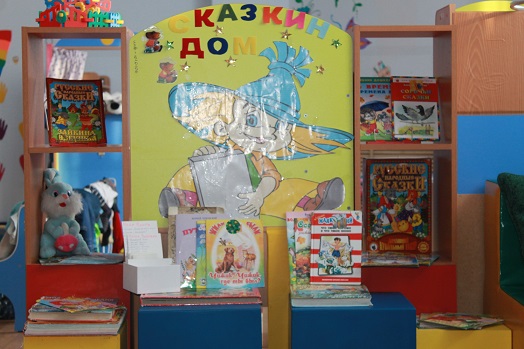 Уголок уединения!
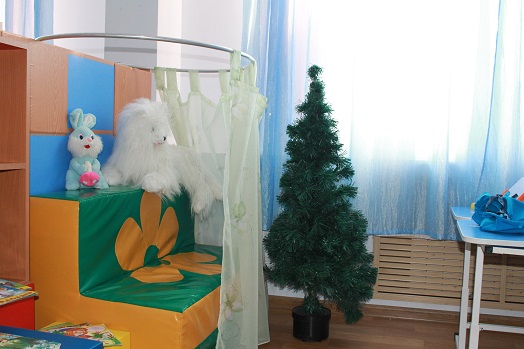 Патриотический уголок!
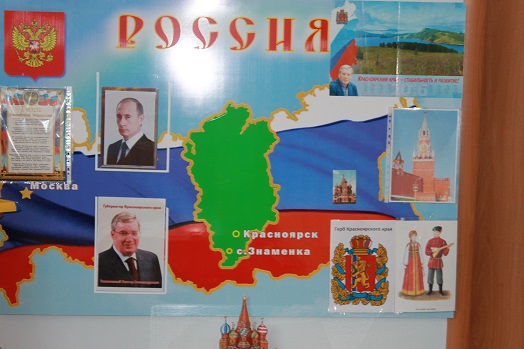 Уголок художественно – эстетической деятельности «Королевство цветных кисточек»!
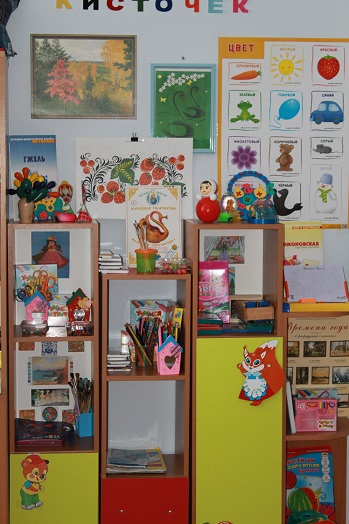 Театральный уголок!
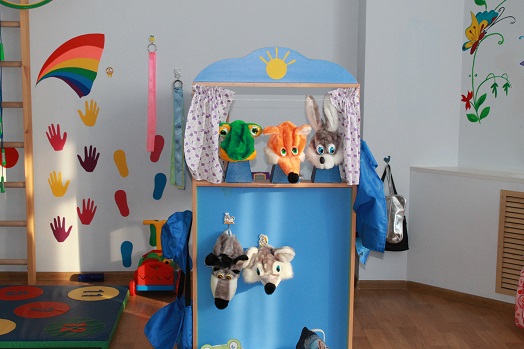 Уголок правил дорожного движения!
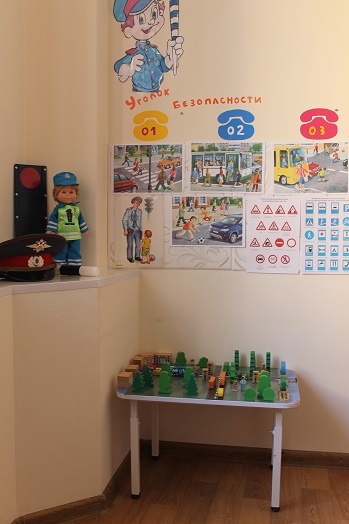 Уголок физической  культуры!
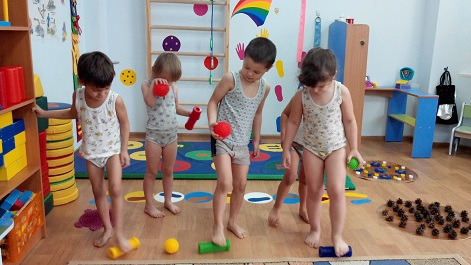 «Больница!»
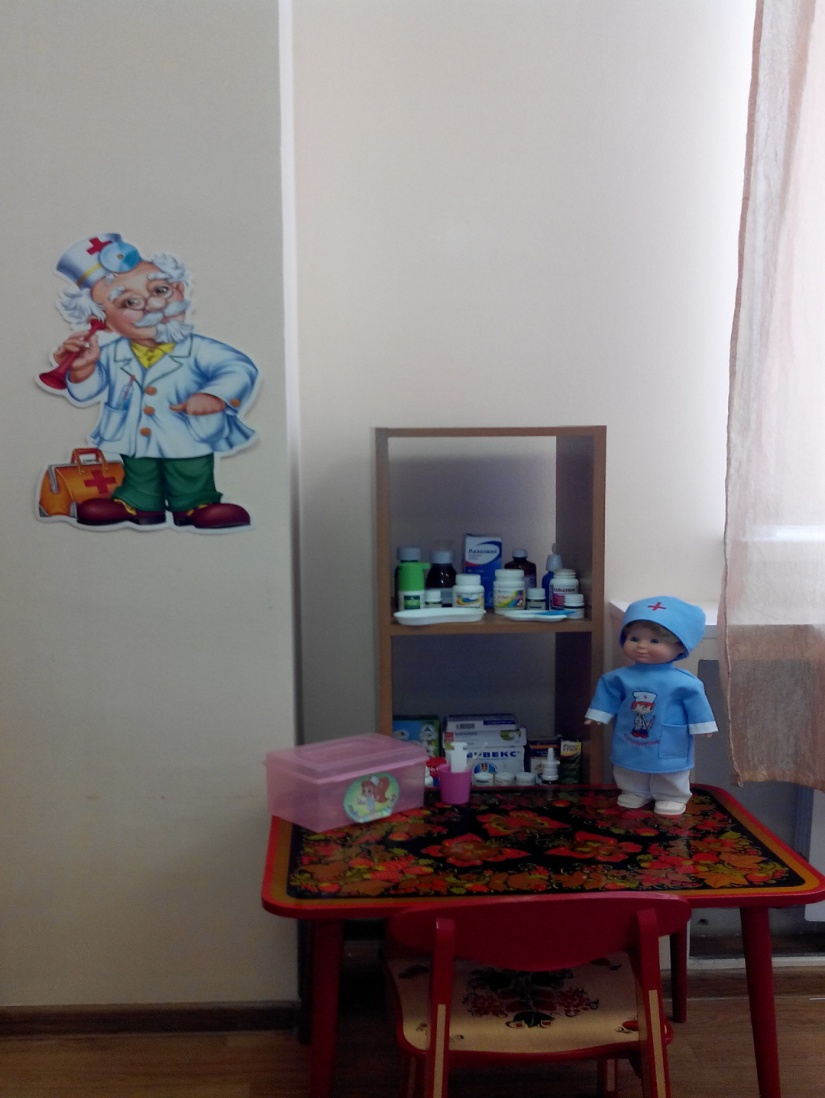 Уголок природы!
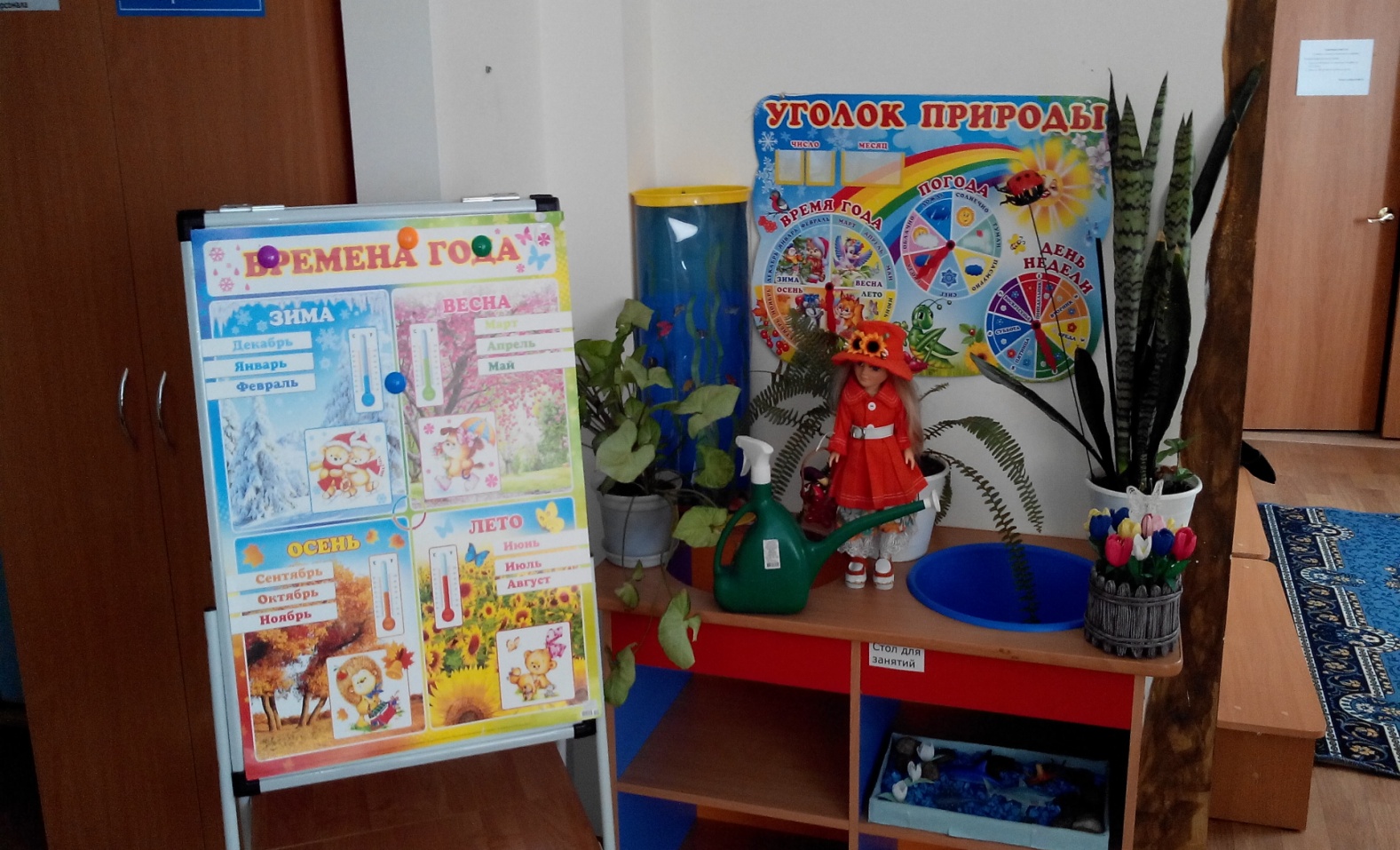 Центр конструктивной деятельности!
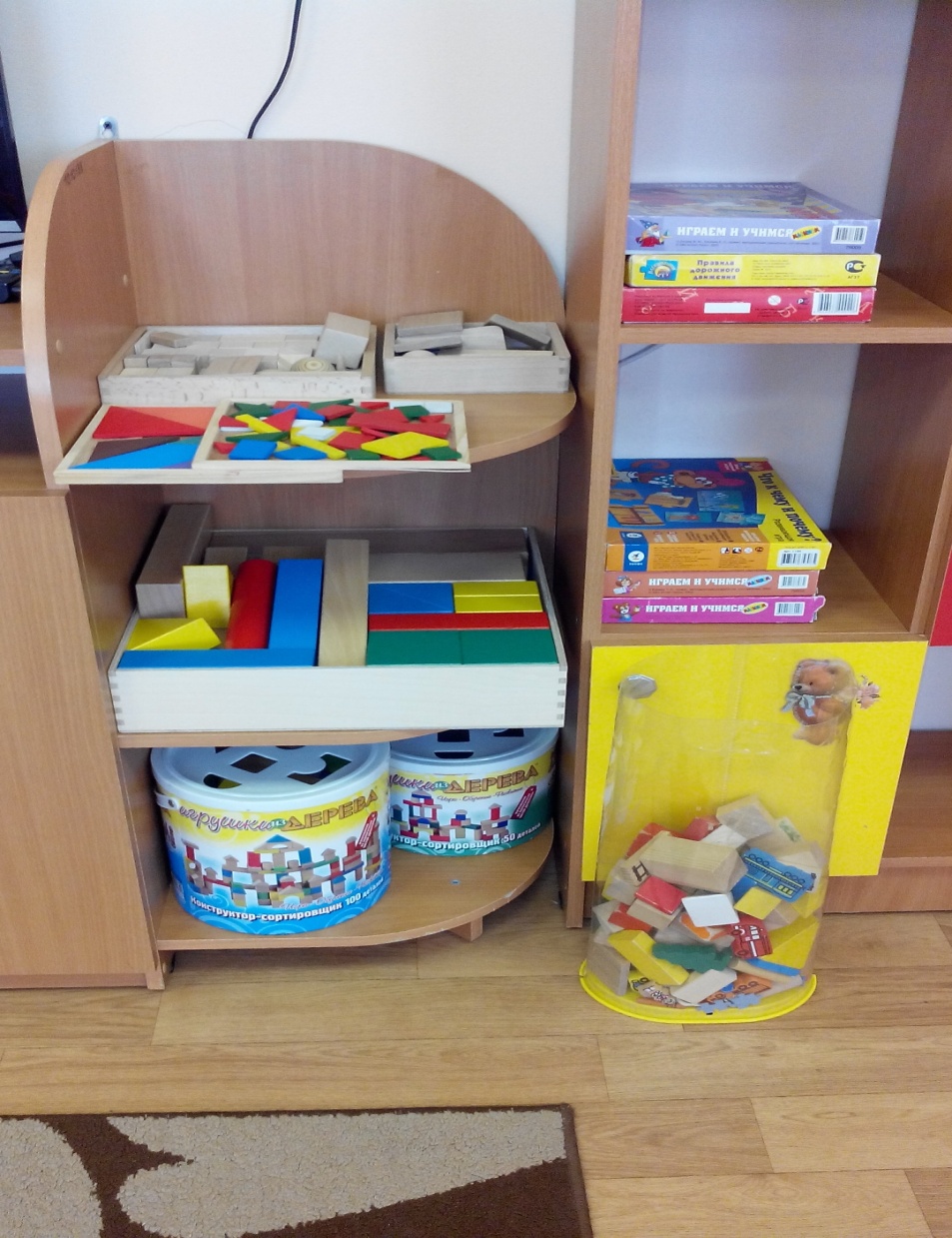 Центр дидактических и настольно – печатных игр!
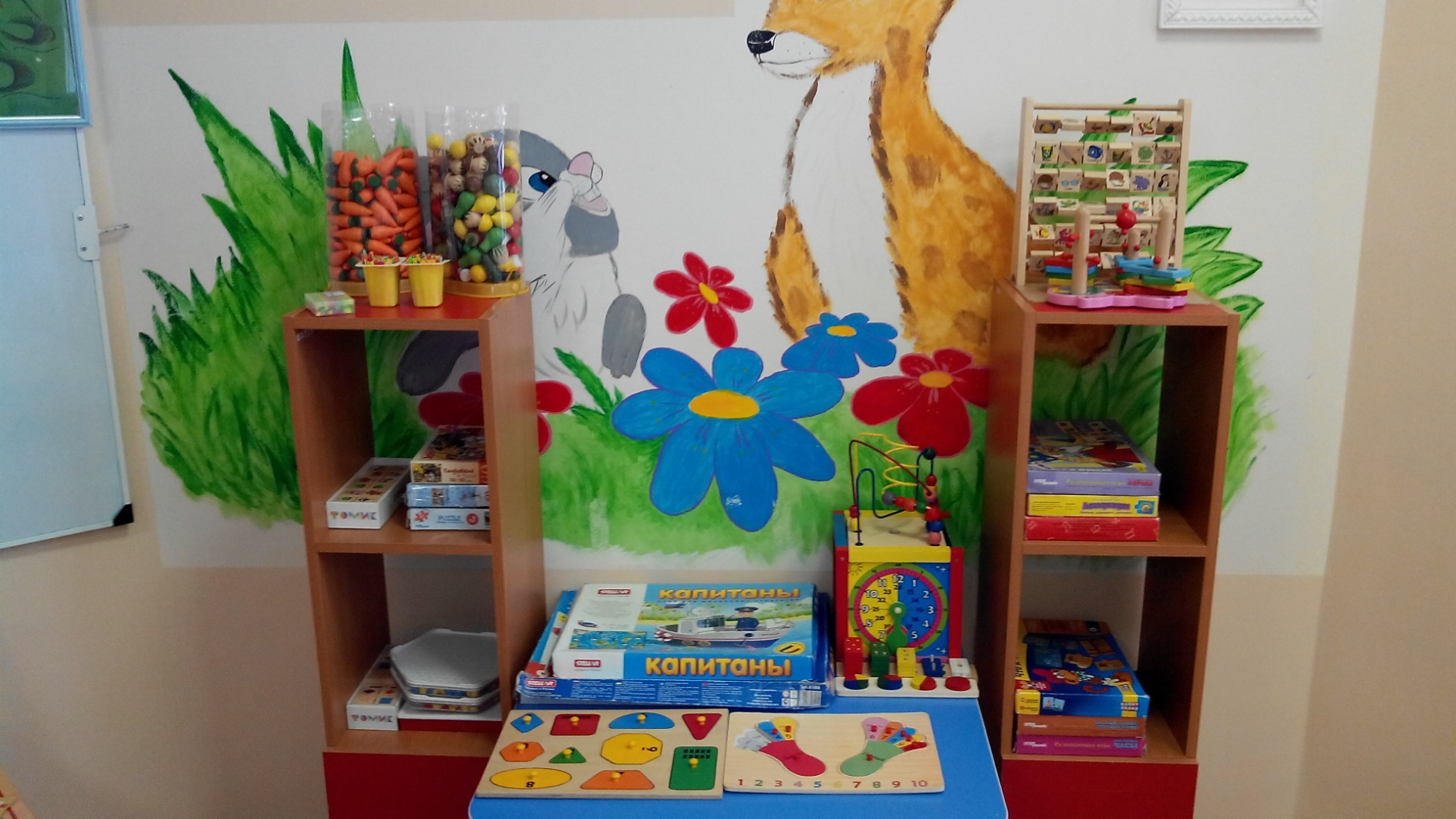 Средства технического оснащения!
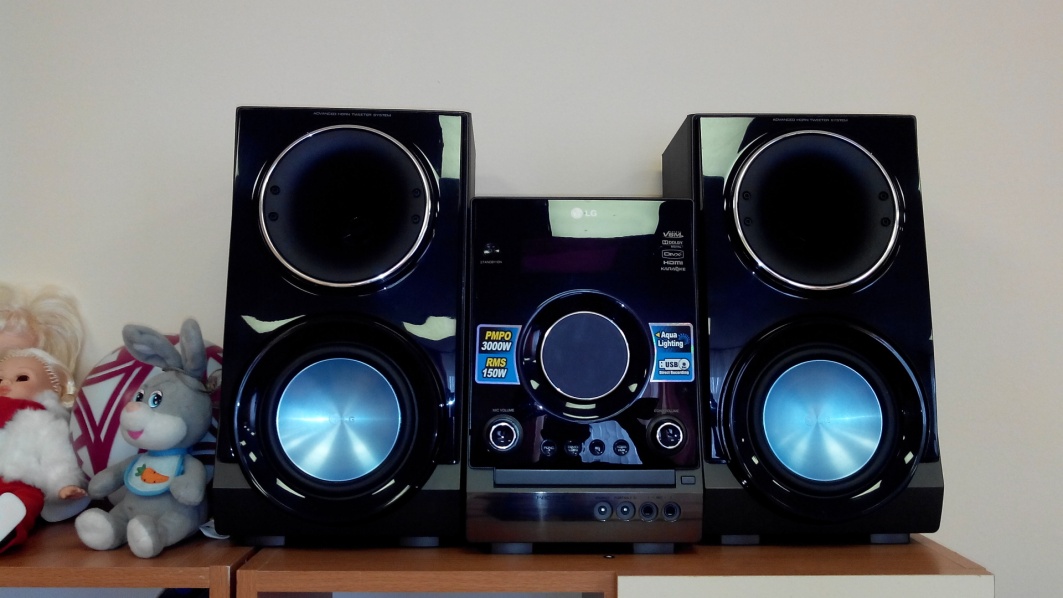 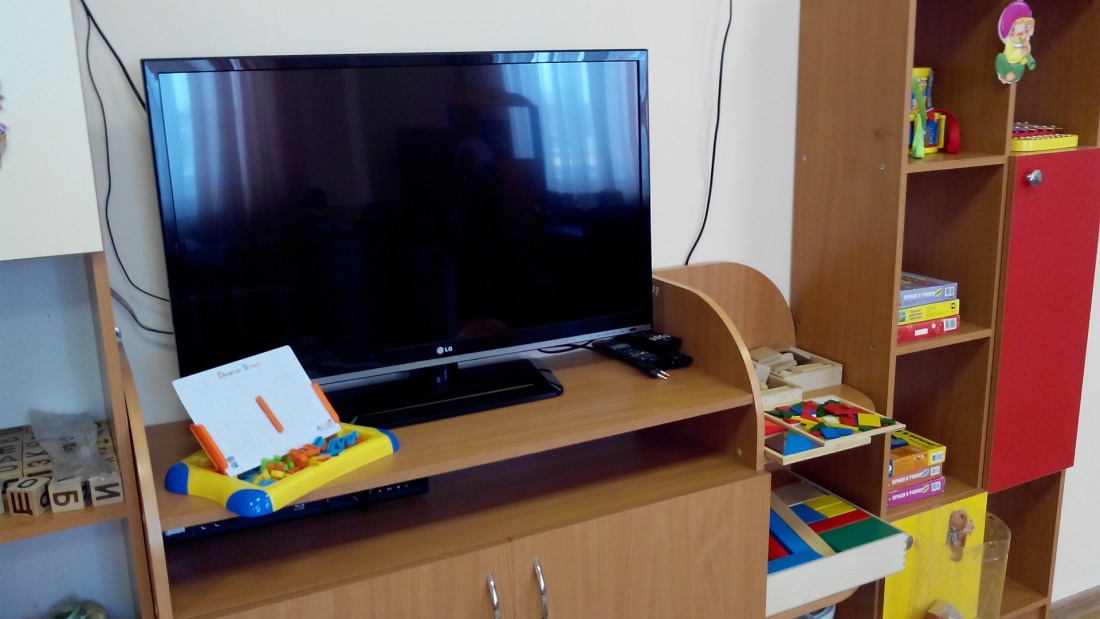 «Кухня!»
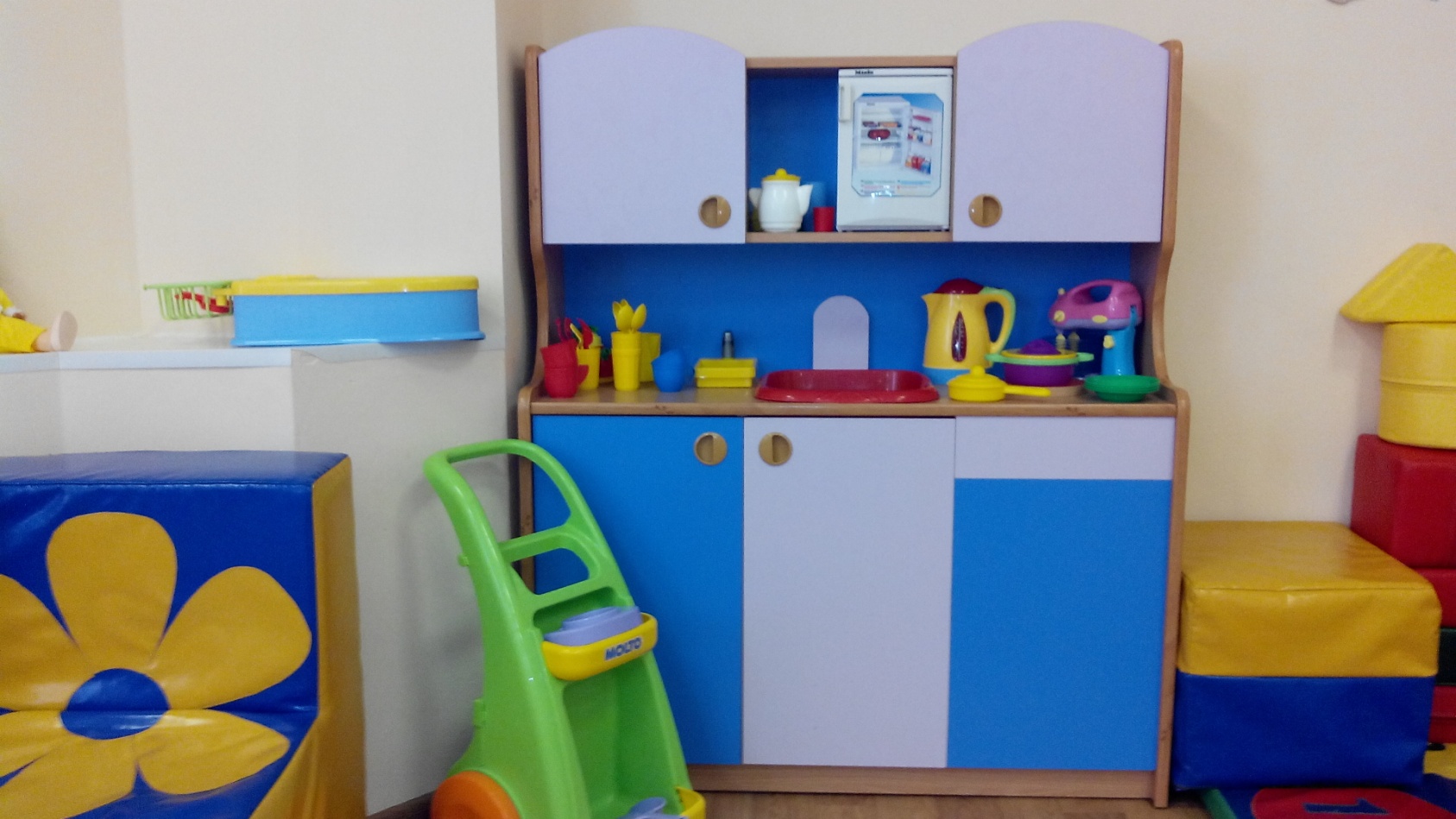